مرکز اسناد فرهنگی آسیا Asian Cultural Documentation Center For Unesco-Tehran (ACDCU)www. acdcu.ir
دستاوردهای پژوهشگاه علوم انسانی و مطالعات فرهنگی از آذر 1398 تا آذر 1399
تاریخچۀ تشکیل مرکز اسناد فرهنگی آسیا
اهداف مرکز اسناد فرهنگی آسیا
طرح‌های پژوهشی اعضای مرکز اسناد فرهنگی آسیا
مقالات منتشر شده/ پذیرفتۀ  مرکز اسناد فرهنگی آسیا1
مقالات منتشر شده/ پذیرفتۀ  مرکز اسناد فرهنگی آسیا2
کتاب‏های منتشر شدۀ مرکز اسناد فرهنگی آسیا
سخنرانی‏ها و نشست‏های برگزار شده در مرکز اسناد فرهنگی آسیا
همایش‏های برگزار شده در مرکز اسناد فرهنگی آسیا
کارگاه‏های برگزار شده در مرکز اسناد فرهنگی آسیا
دوفصلنامۀ مطالعات فرهنگ و هنر آسیا
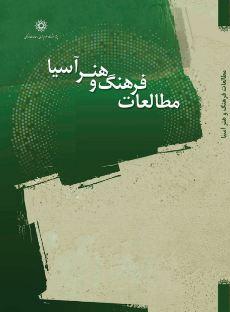 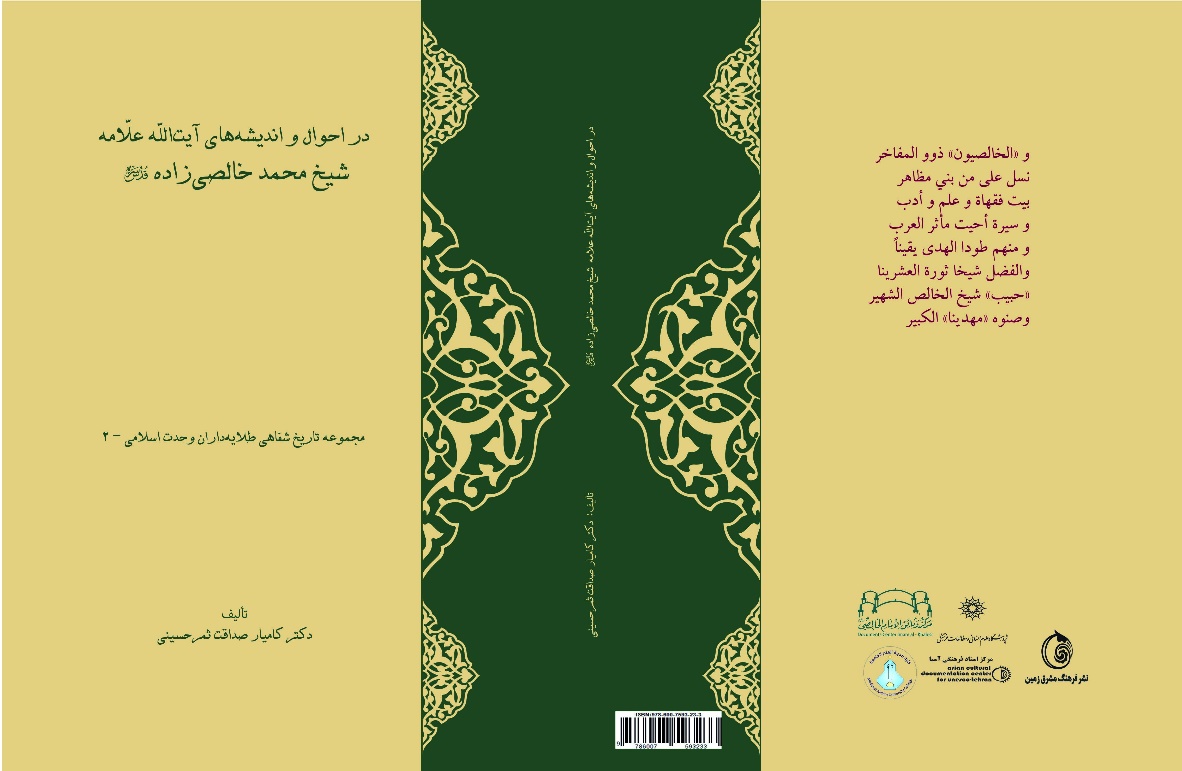 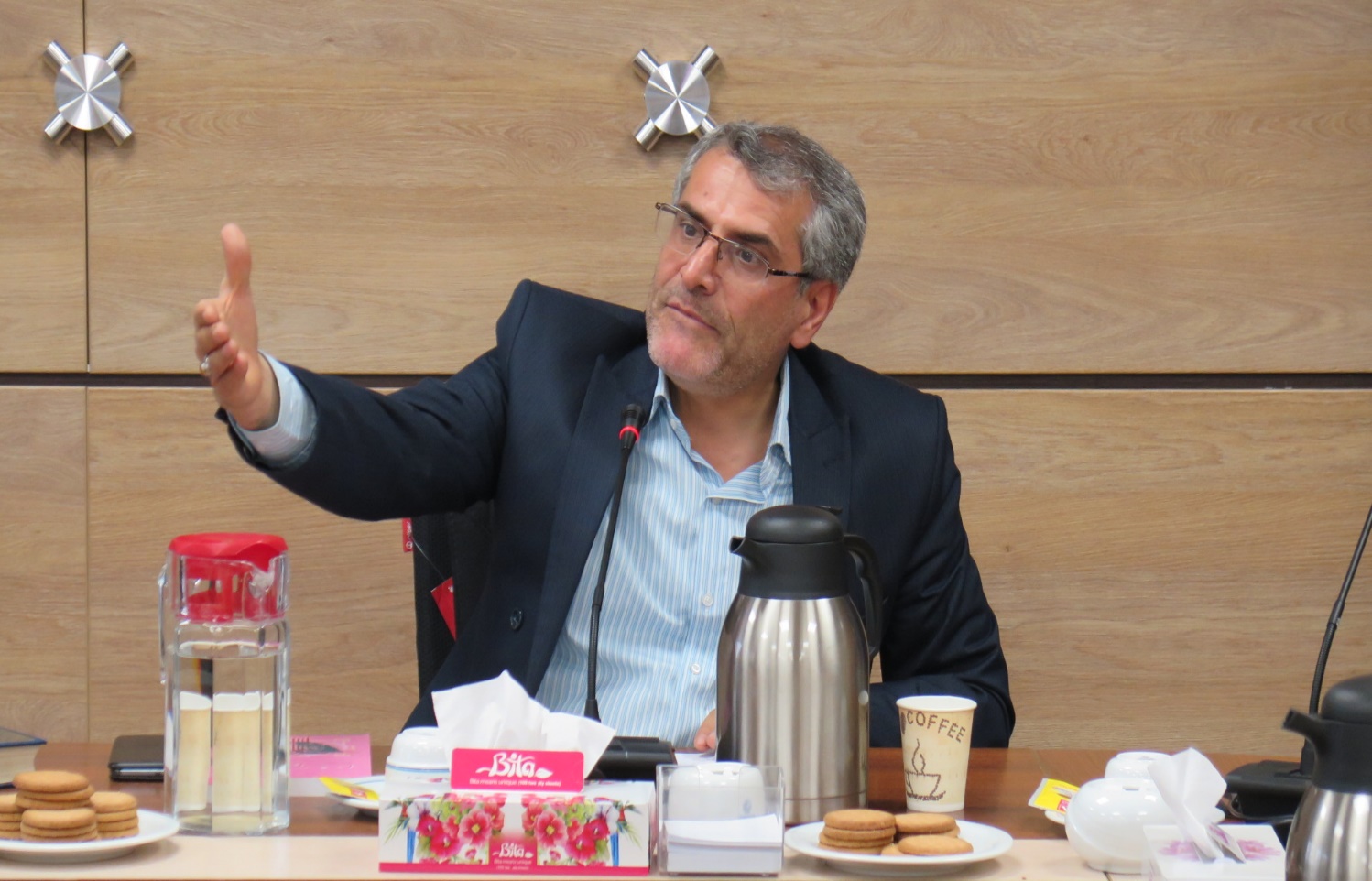 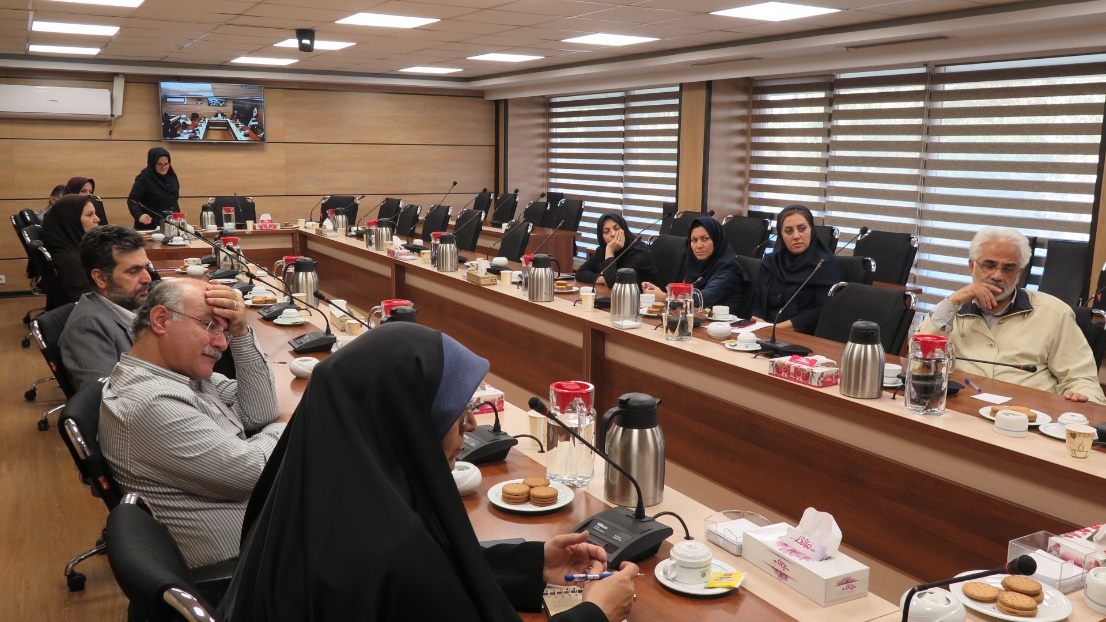 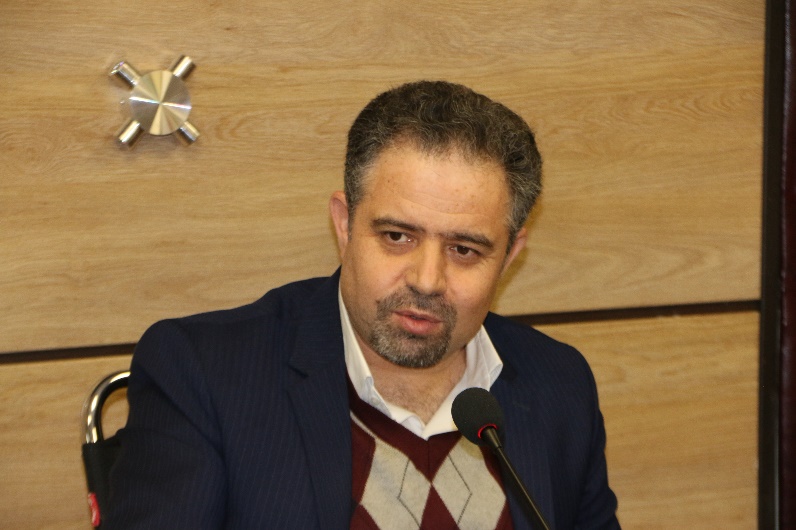 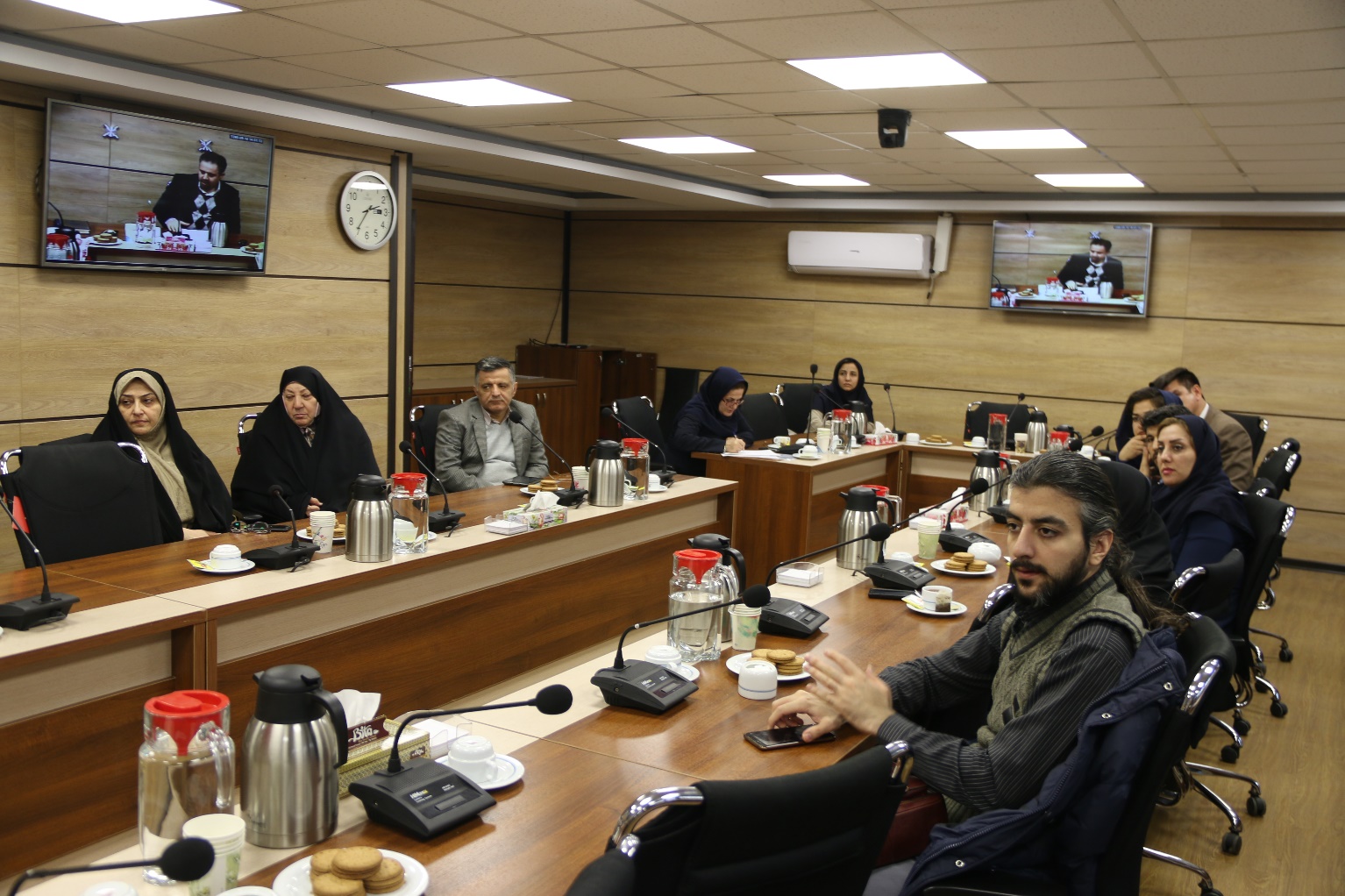 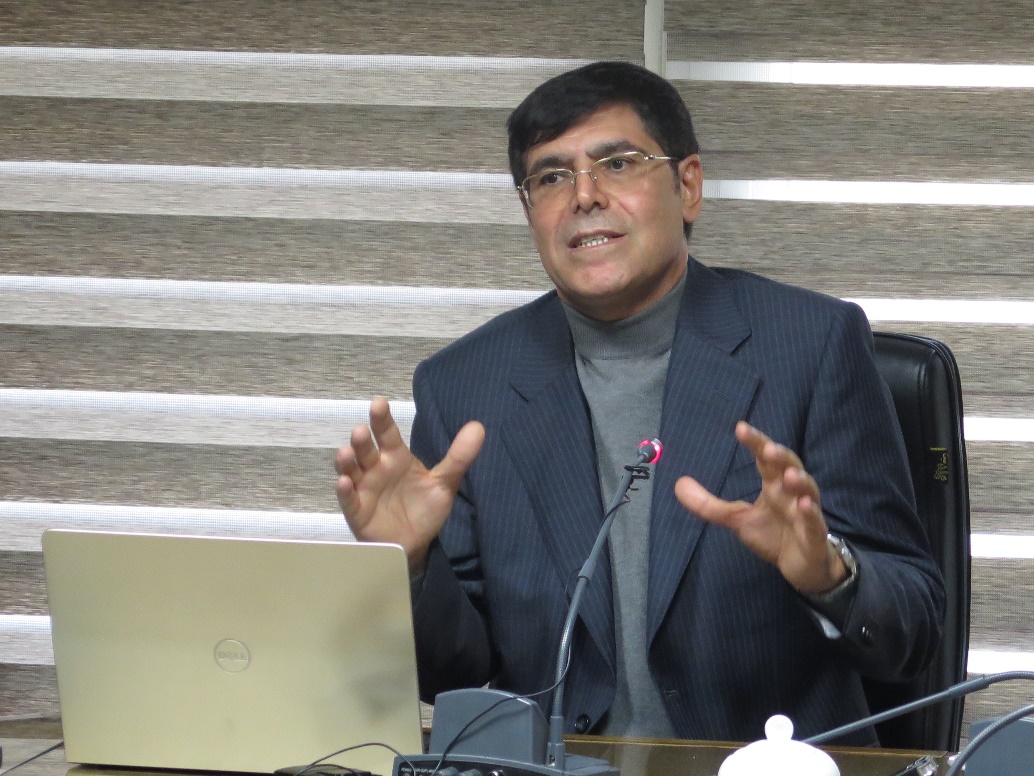 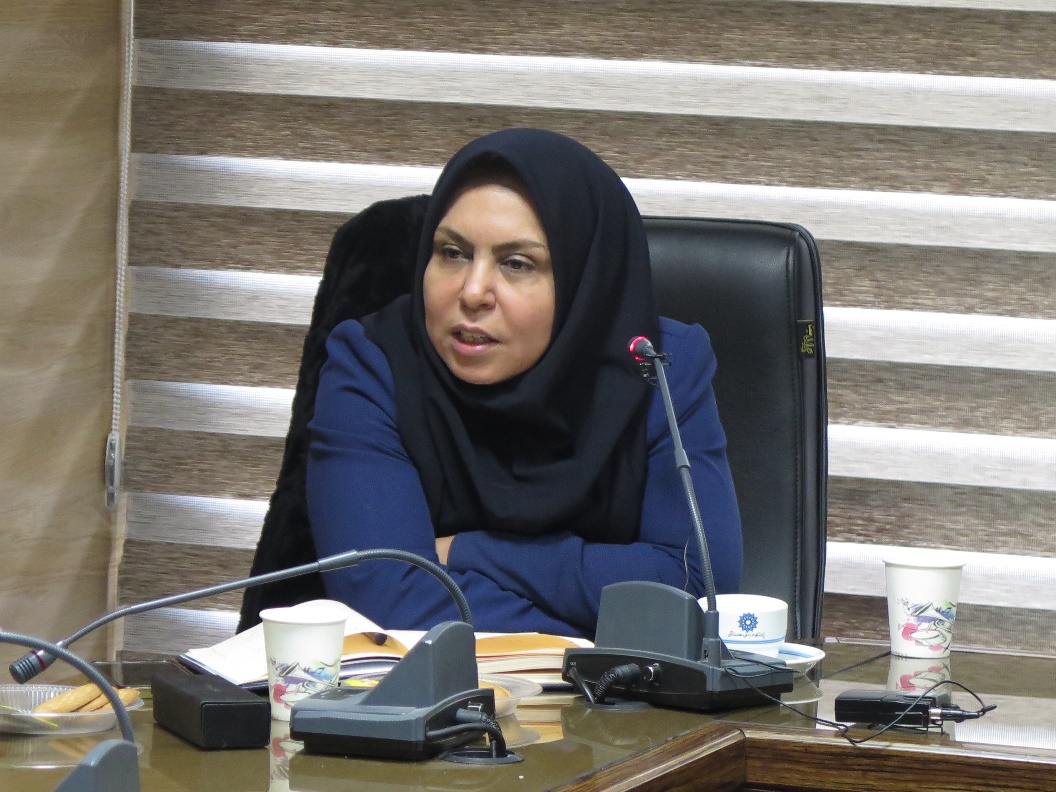 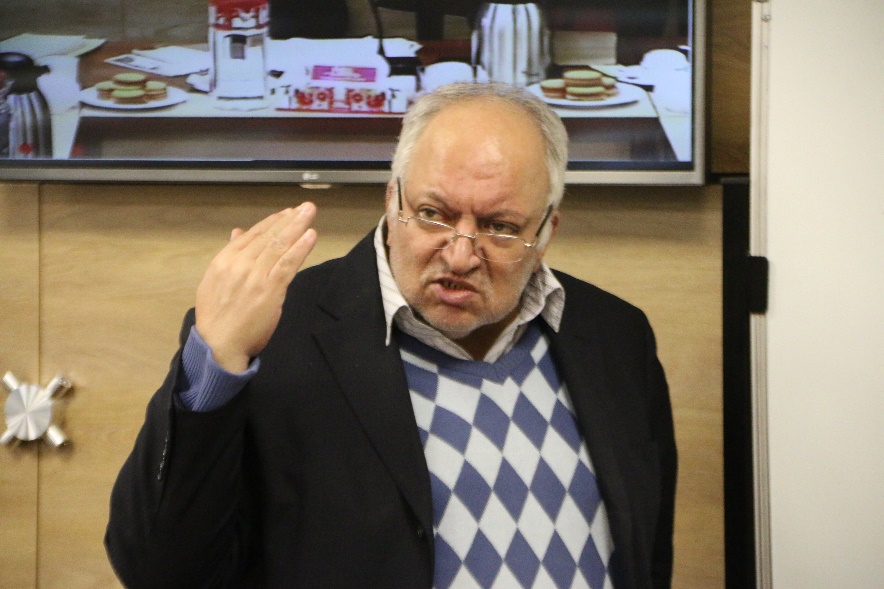 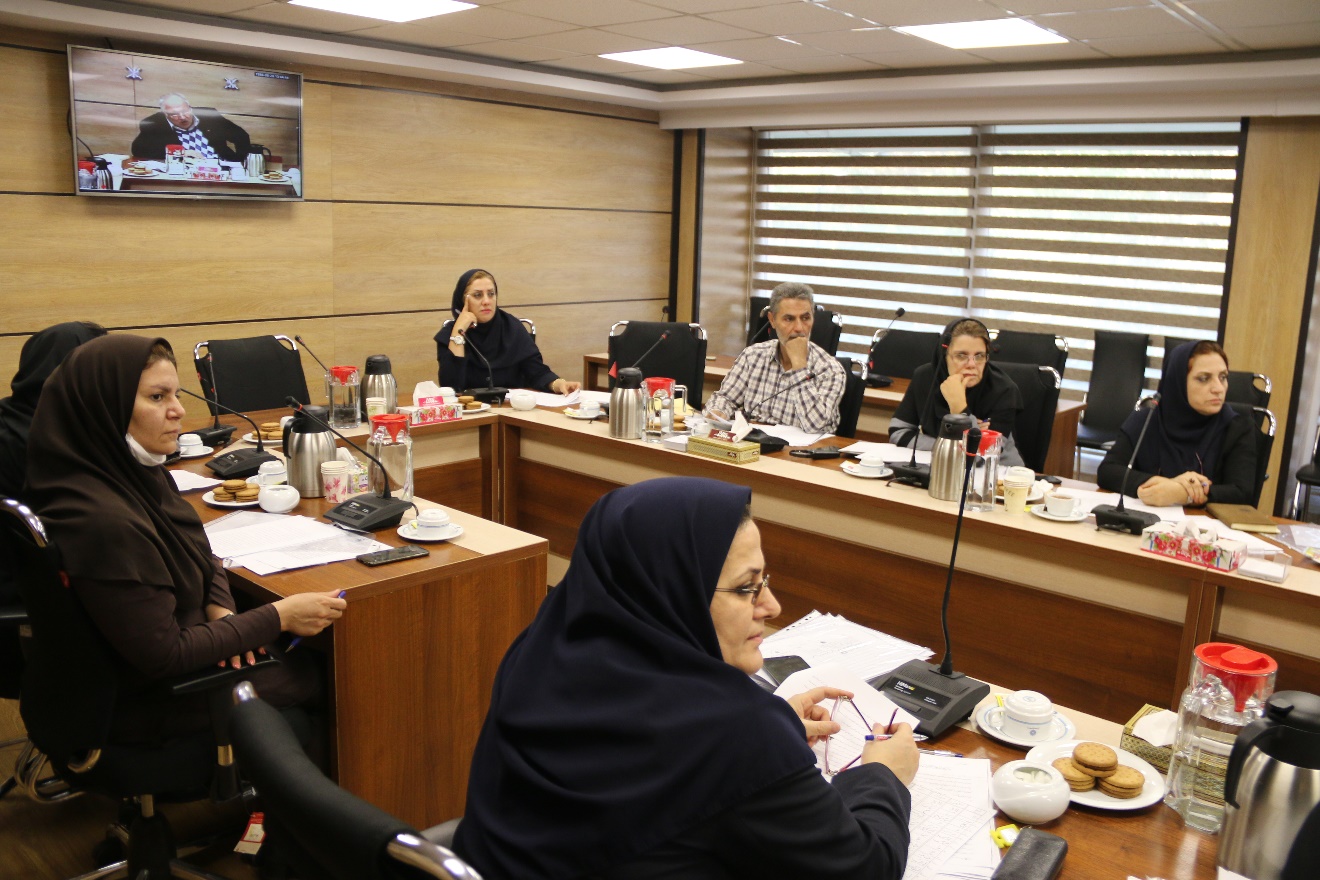 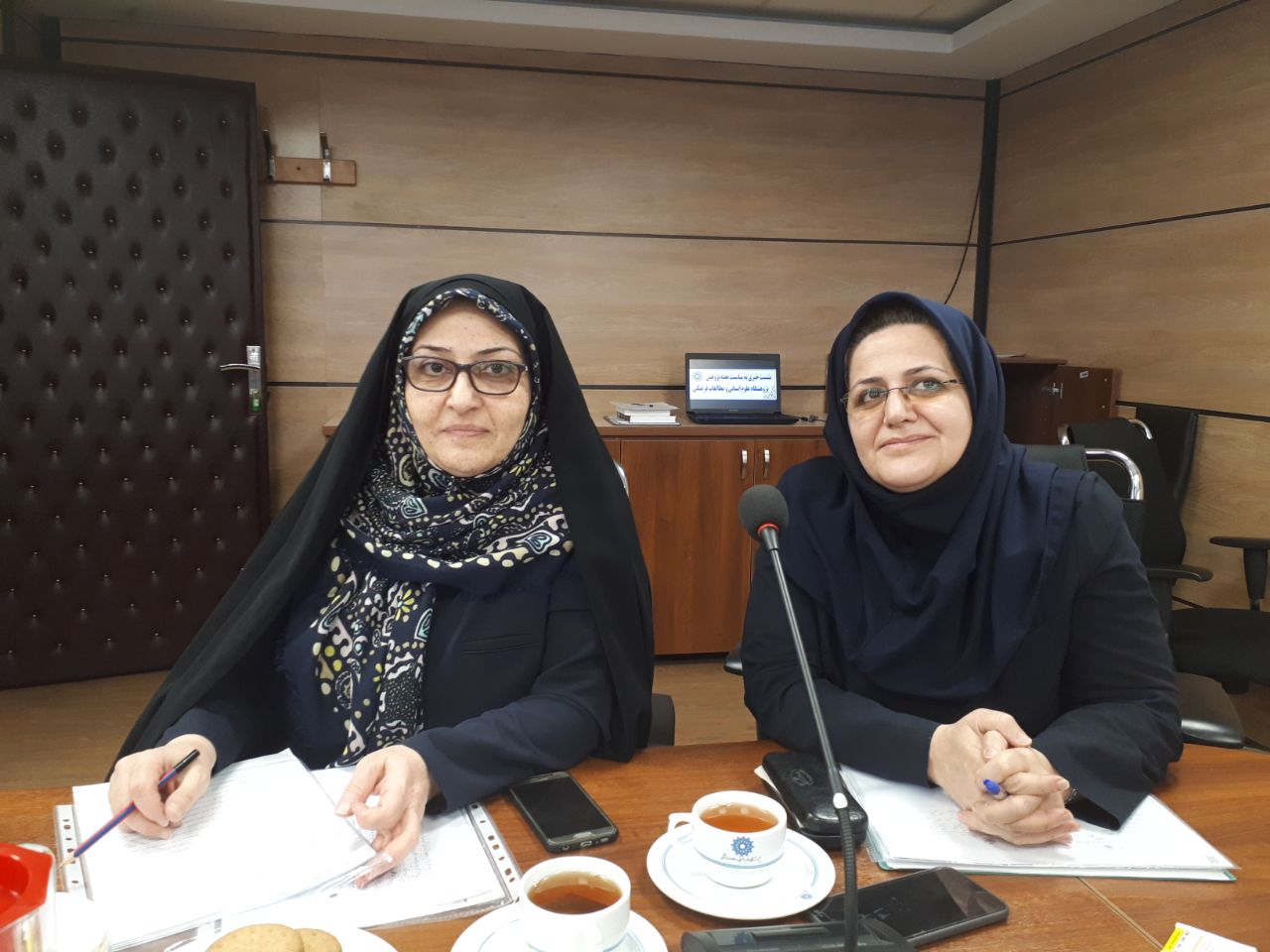 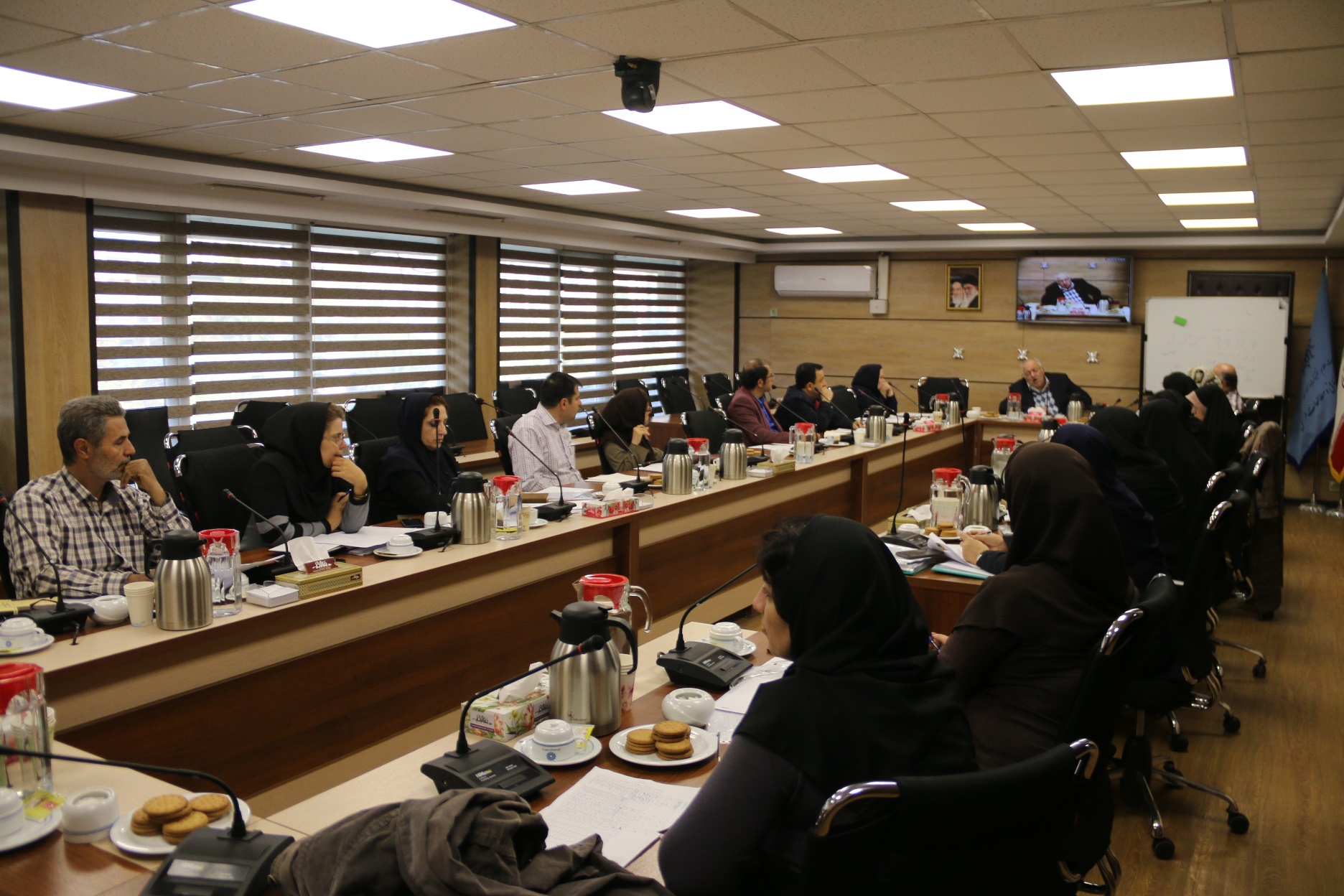 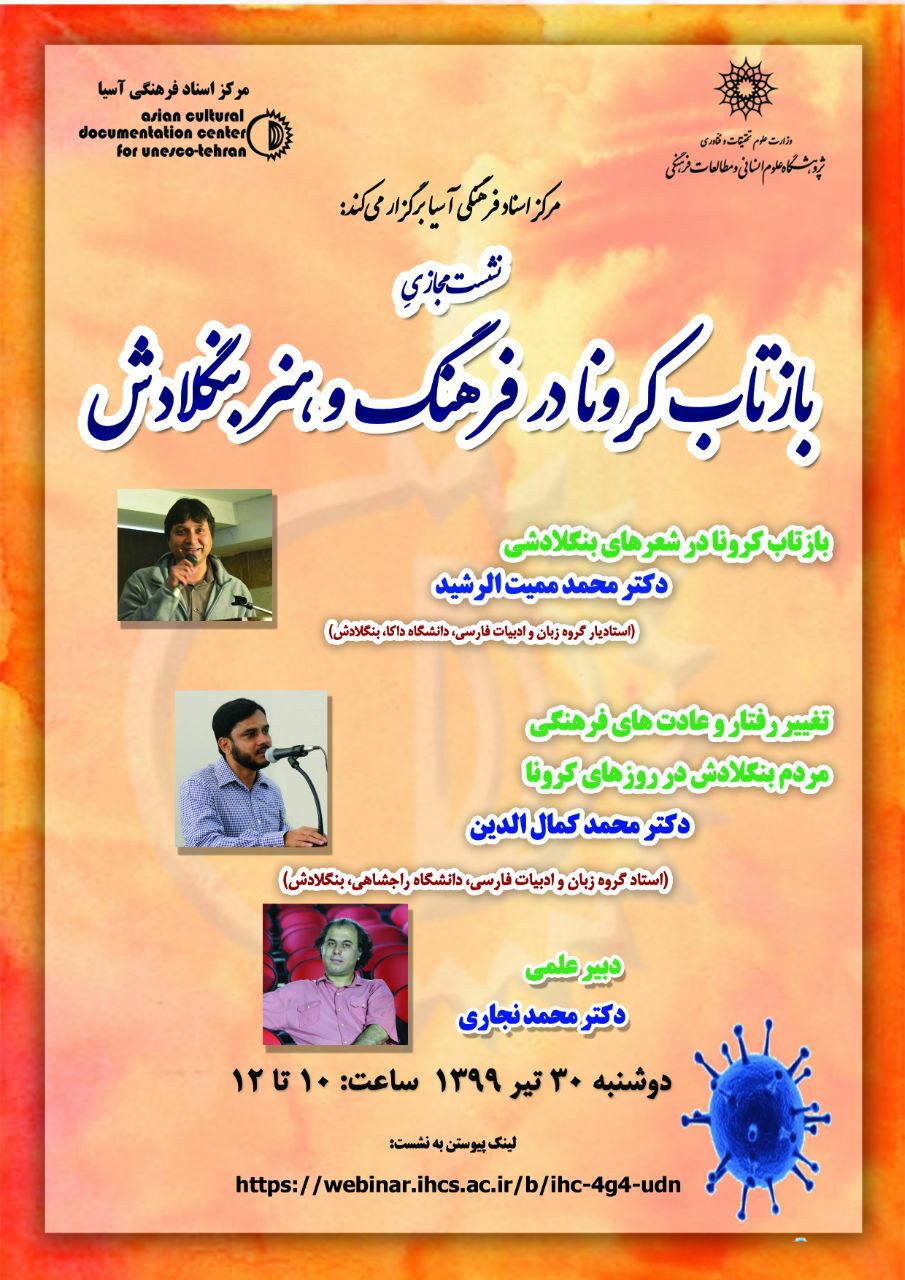 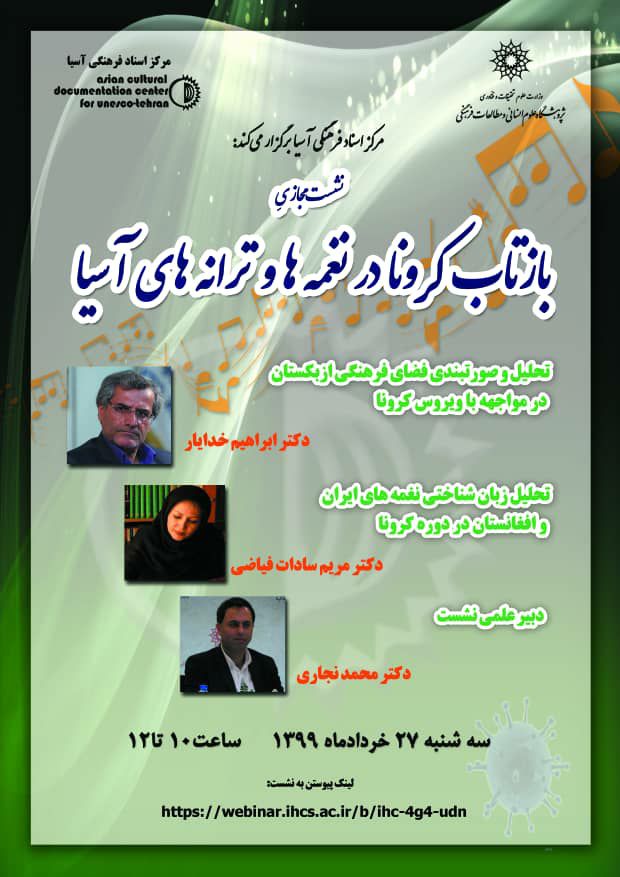 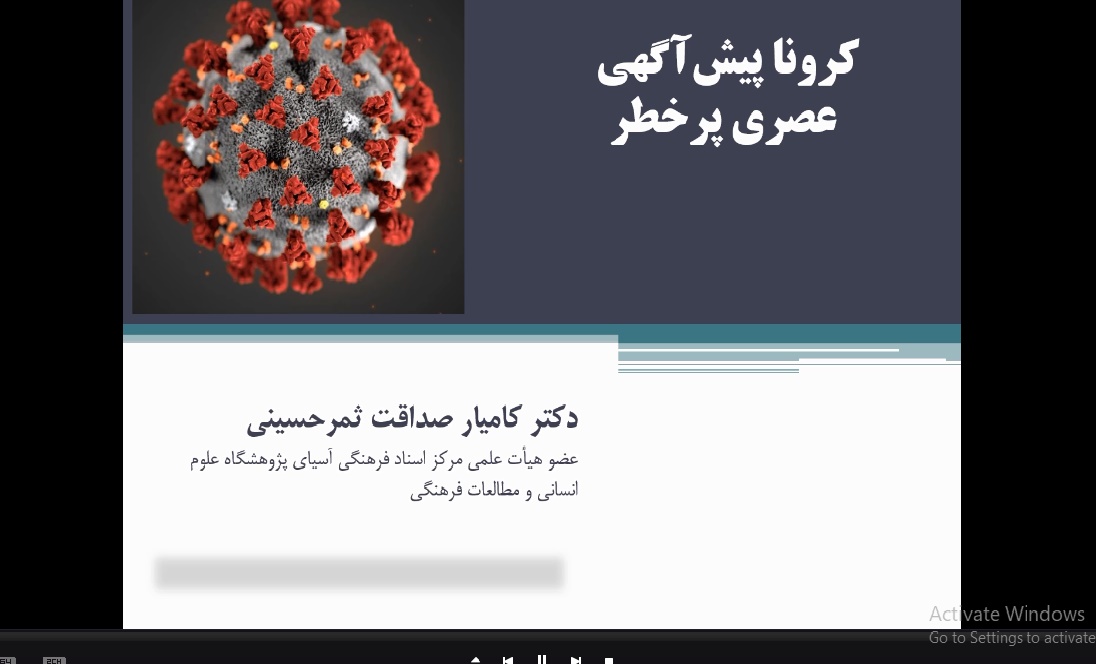 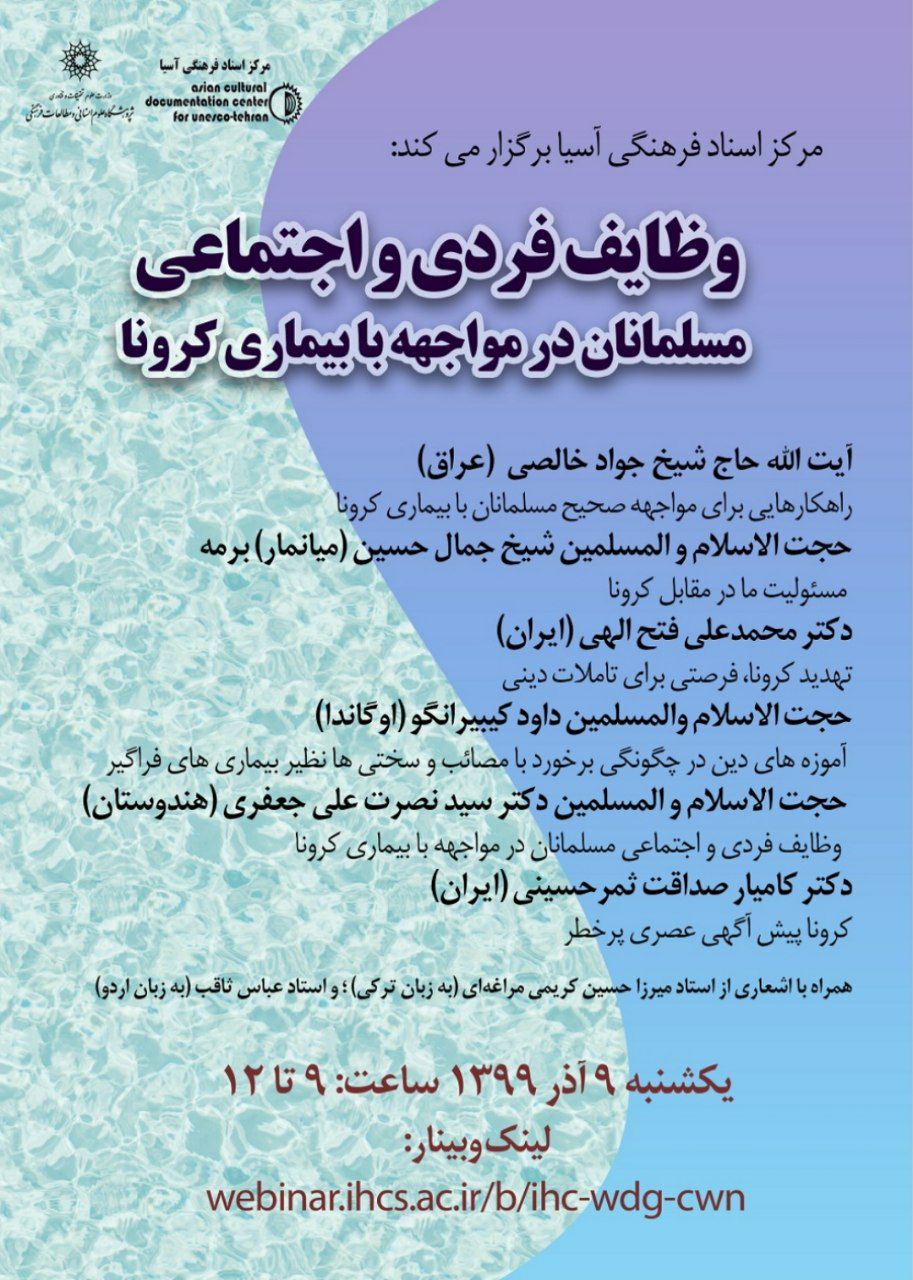 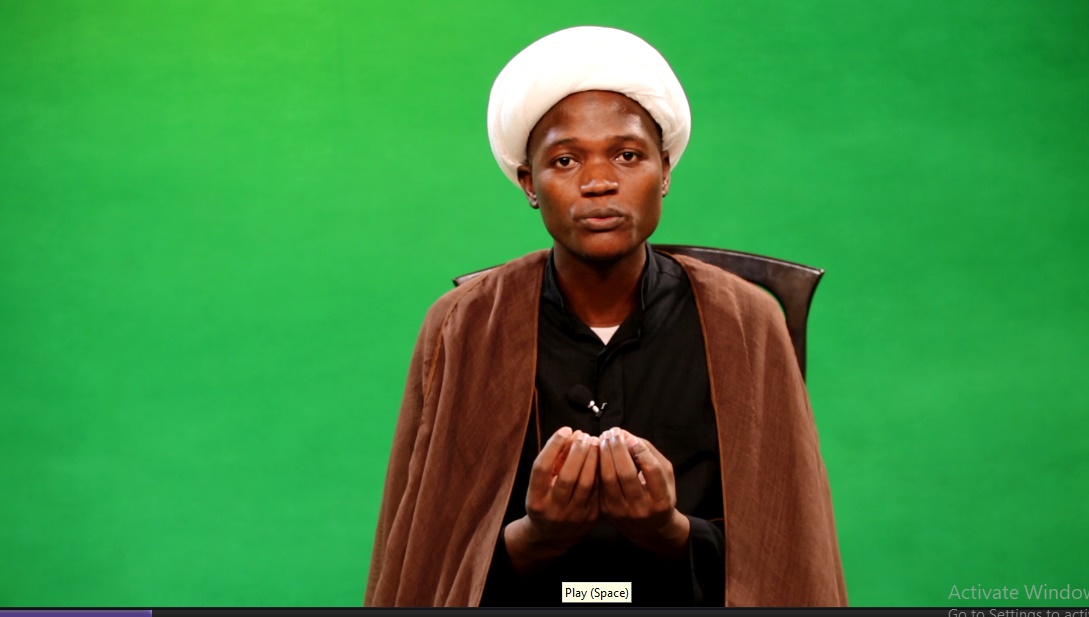 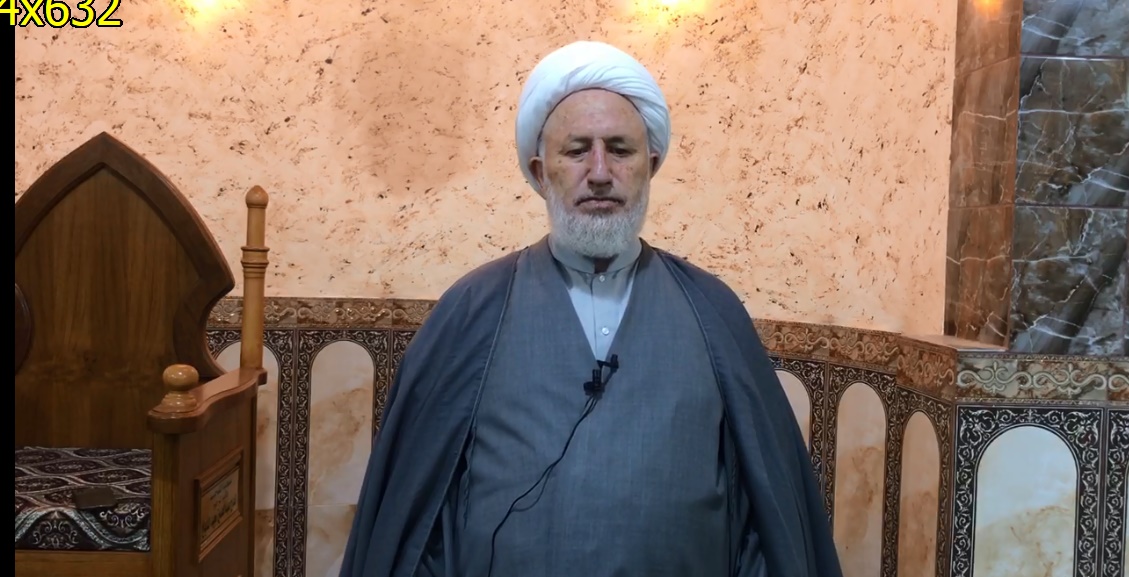 مرکز اسناد فرهنگی آسیا Asian Cultural Documentation Center For Unesco-Tehran (ACDCU)www. acdcu.ir